SUMMER MENU 2018
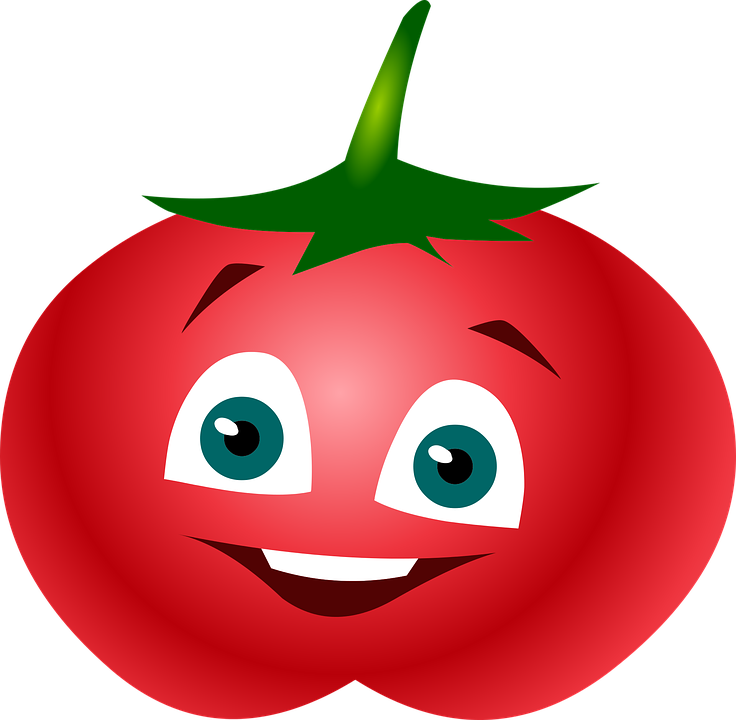 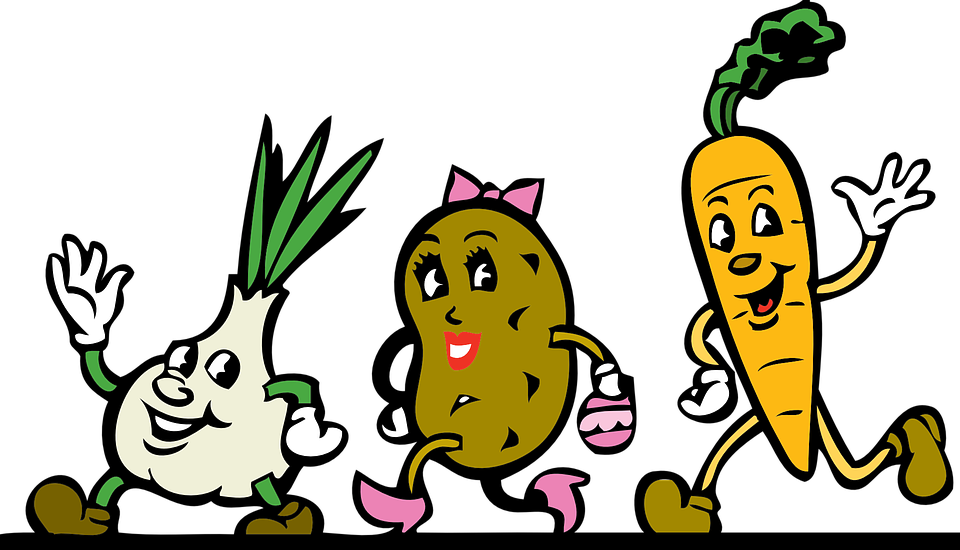 FIRST & PRIMARY SCHOOL
WEEK ONE              Homemade Items
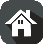 Jacket Potato with a Choice of Fillings
Salmon Bites or Salmon Portion
Chicken  Wrap or Gammon
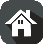 Roast Beef Yorkshire Pudding
Fish Fingers
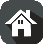 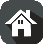 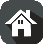 Jacket Potato Wedges 
or
       Creamed Potato
Roast Potatoes  or Parsley Potatoes or
Rice
Garlic Bread
Creamed Potatoes
Parsley Potatoes
Chips or Pasta or
Mini Potato Waffles or Rice
Rice
Crusty Bread
Seasonal Salad
Seasonal Salad
Seasonal Salad
Seasonal Salad
Seasonal Salad
Fruity Whip
Oaty biscuit
Chocolate & Pear Sponge with  Chocolate Sauce
Oaty biscuit
Tutti Frutti Cake
Glass of Milk or Juice
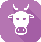 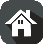 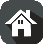 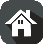 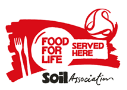 Fresh Fruit and Yoghurt available daily   
          Drinking Water is Available  Daily on the Dining room Tables
Allergen Information is Available from the Catering Manager or NCC Website
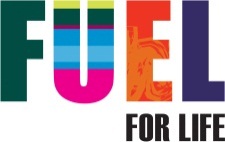 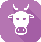 SUMMER MENU 2018
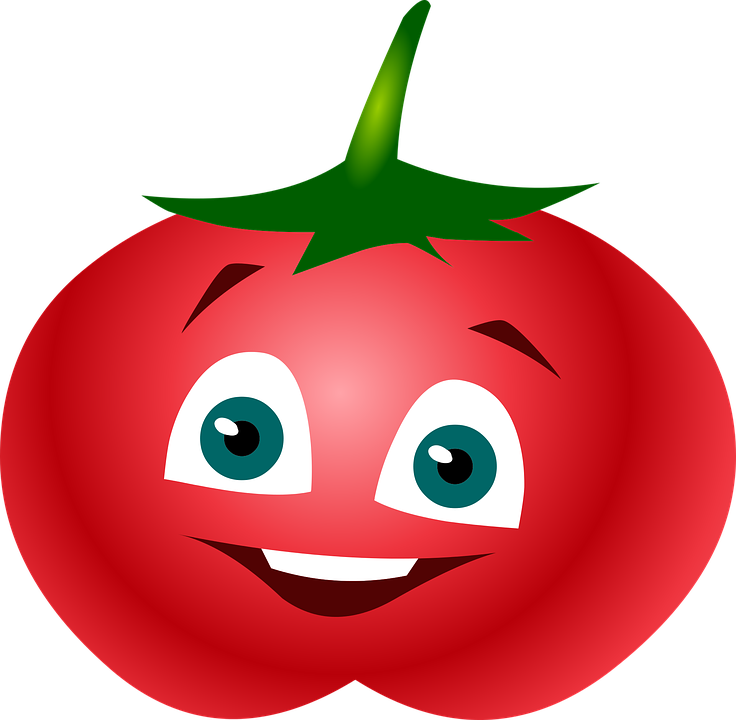 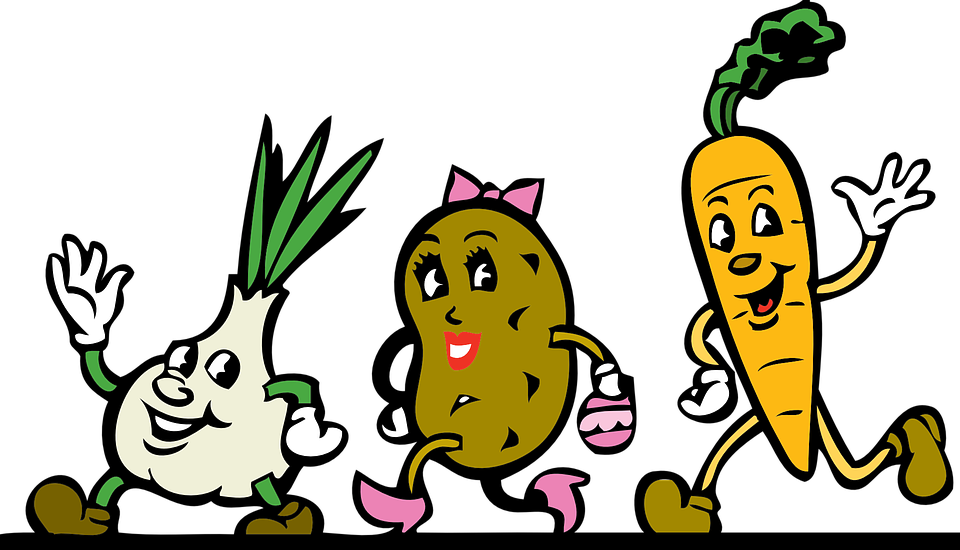 FIRST & PRIMARY SCHOOL
WEEK TWO                   Homemade Items
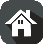 Jacket Potato with Cheese or Tuna Filling
Roast Gammon
Savoury Mince with Yorkshire Pudding or Sausage
Fish portion
Cheese Melt
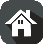 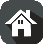 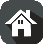 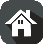 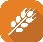 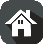 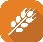 Chips or Pasta or
Mini Potato Waffles
Roast Potatoes 
Parsley Potatoes
Crusty Bread
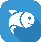 Crusty Bread
Garlic Bread
Rice
Rice
Parsley Potatoes
Creamed Potatoes
Parsley Potatoes
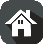 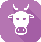 Seasonal Salad
Seasonal Salad
Seasonal Salad
Seasonal Salad
Seasonal Salad
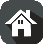 Homemade Biscuit or Sponge with a Glass of Milk or Juice
Fruit Smoothie
or
Fruit & Ice Cream
Oaty Biscuit
Fruity Muffin with a Glass of Milk or Juice
Vanilla Sponge  with Custard or Vanilla Sauce
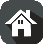 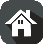 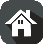 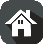 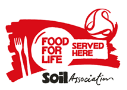 Fresh Fruit & Yoghurt available 
Drinking Water is Available  Daily on the Dining room Tables 
Allergen Information is Available from the Catering Manager or NCC Website
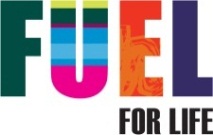 SUMMER MENU 2018
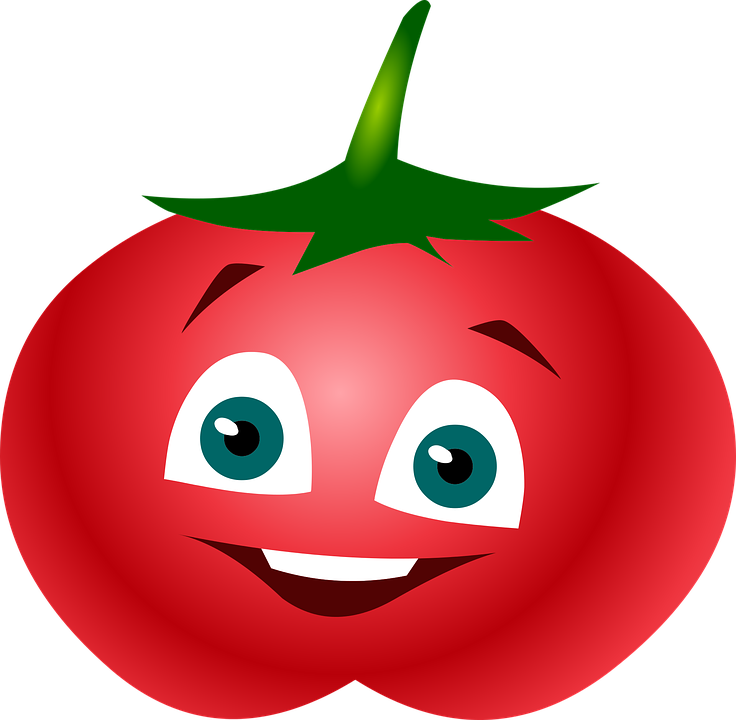 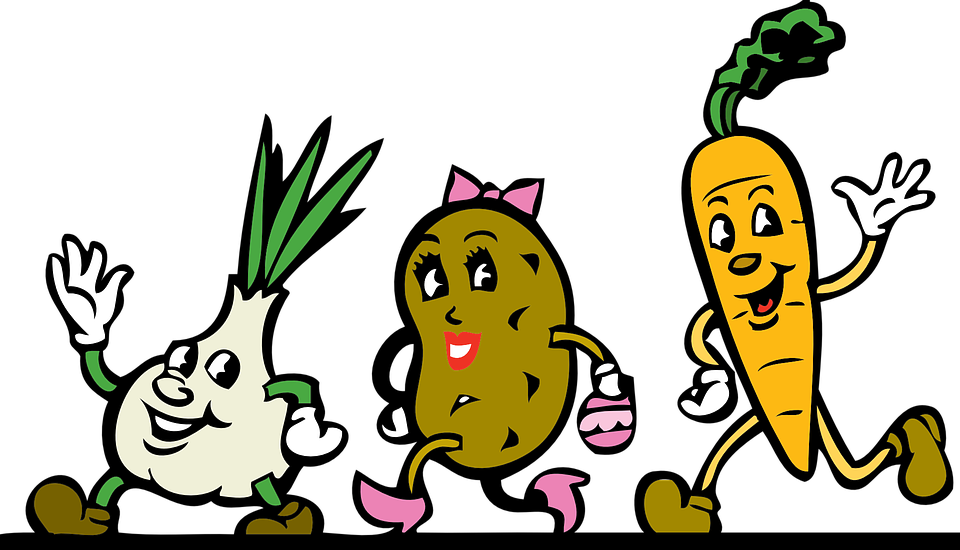 FIRST & PRIMARY SCHOOL
WEEK THREE           Homemade Items
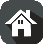 Mince Pie 
OrGammon
Ricotta Tortellini with Tomato & Basil Sauce
Pizza Wrap
Or
Pizza
Fish Cake
Roast Pork with Yorkshire Pudding
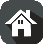 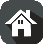 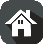 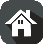 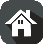 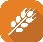 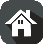 Roast Potatoes 
Parsley Potatoes
Creamed Potatoes
Parsley Potatoes
Crusty Bread
Rice
Parsley Potatoes
Chips or Pasta or
Mini Potato Waffles
Rice
Jacket Potato Wedges
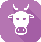 Seasonal Salad
Seasonal Salad
Seasonal Salad
Seasonal Salad
Seasonal Salad
Fruit Cheesecake
or
 Iced sponge
Fruit Mousse Slice
or 
Fruit Whip
Chocolate Brownie with a Glass of Milk or Juice
Fruit with Ice Cream Sponge Roll
Peach or Apple Sponge or Crumble  with Custard
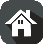 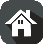 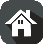 Fresh Fruit & Yoghurt available daily
Drinking Water is Available  Daily on the Dining room Tables
Allergen Information is Available from the Catering Manager or NCC Website
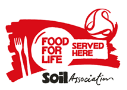 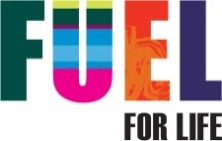